Seasons
Earth-Sun Relations
Revolution Vs. ROTATION.
The earth rotates (spins) on its axis…
In a Counter-clockwise direction…
which takes 24 hours and results in day and night.
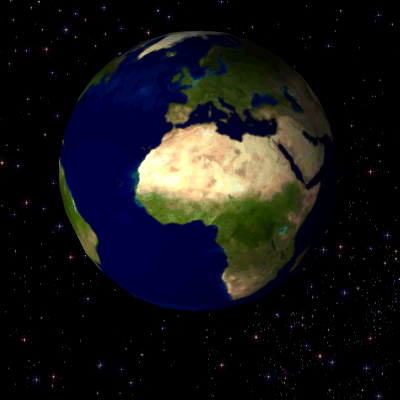 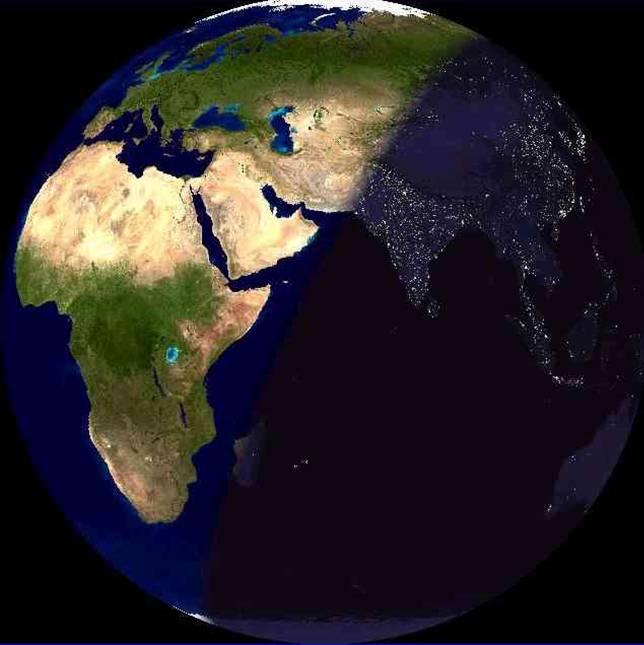 Day – Exposed to the sun
Night – Away from the sun
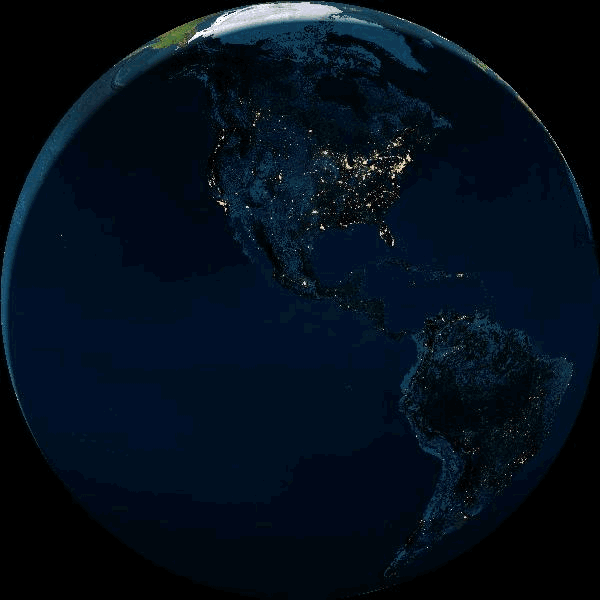 REVOLUTION Vs. rotation.
The earth revolves (orbits) around the sun 

Again in a counter-clockwise direction…

it takes 365 days and results in seasons.
At NO point is the Earth closer to the sun during its orbit ….

Temperature variation is in NO WAY influenced by distance from the sun.
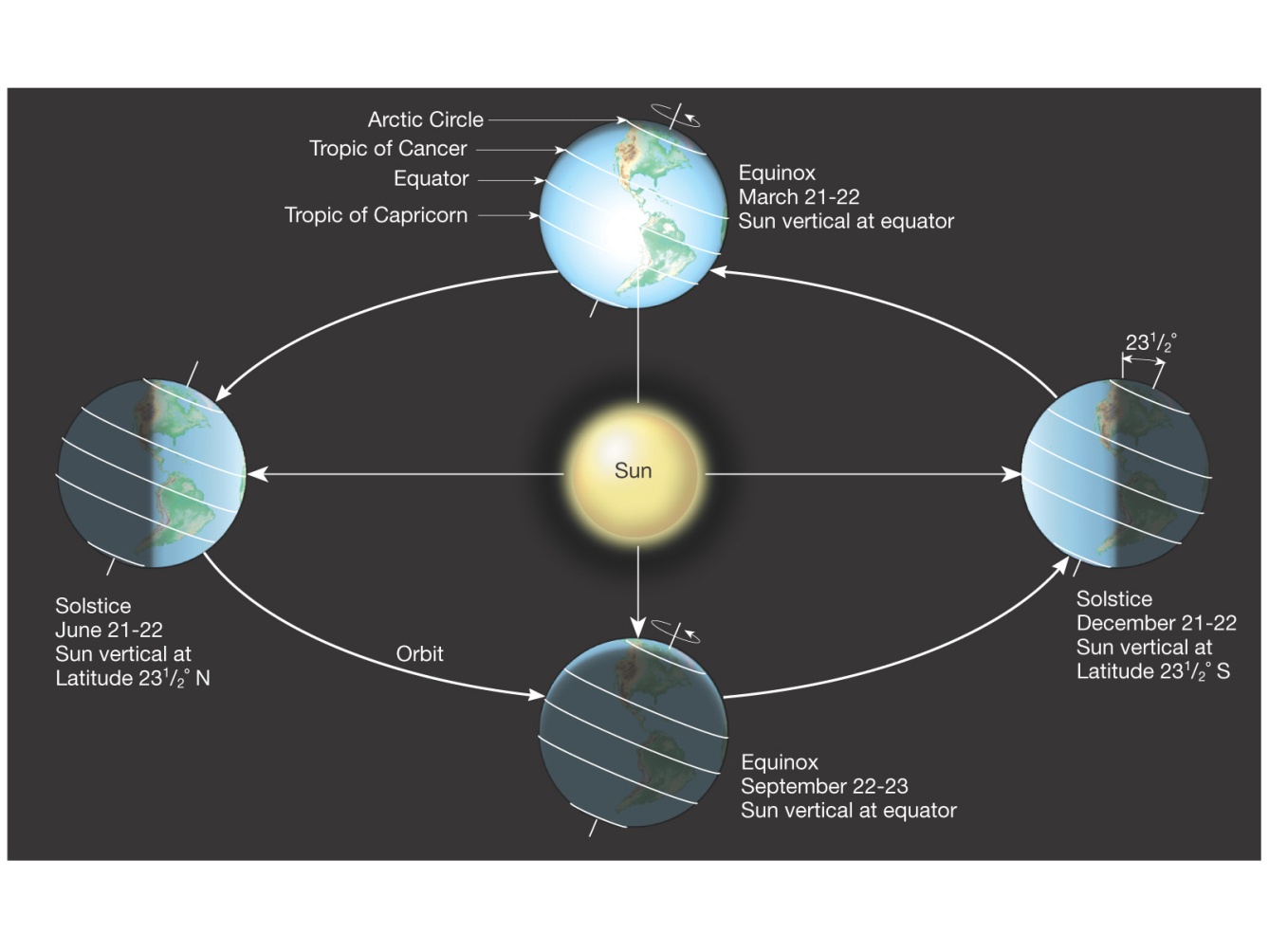 http://astro.unl.edu/naap/motion1/animations/seasons_ecliptic.swf
3D image of the Earth’s Revolution…
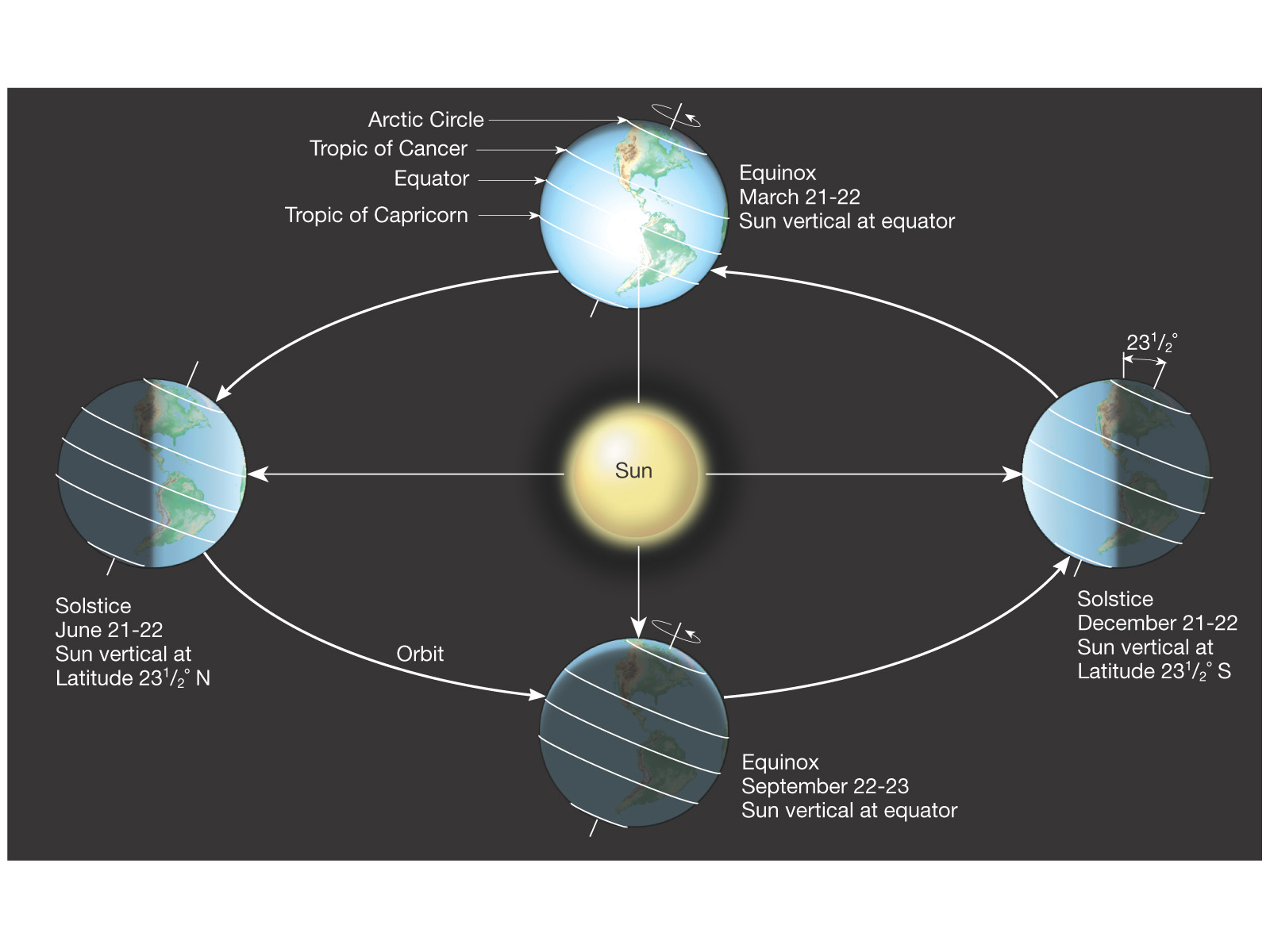 Tilt of the Earth
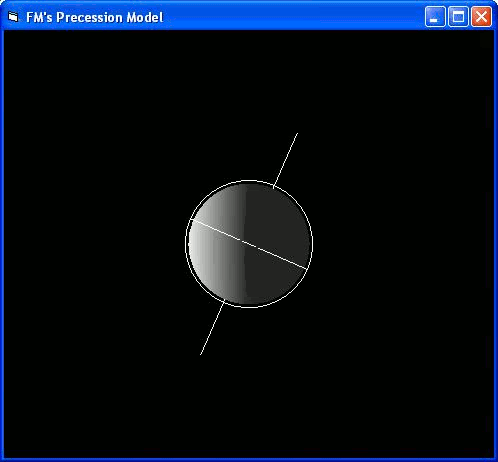 The earth is tilted on its axis @ 23.5o

At different times of the year, the North (or South) is pointed towards the sun, while other times pointed away from the sun.

Causes daylight to be longer or shorter.

Contributes to the seasons as well.
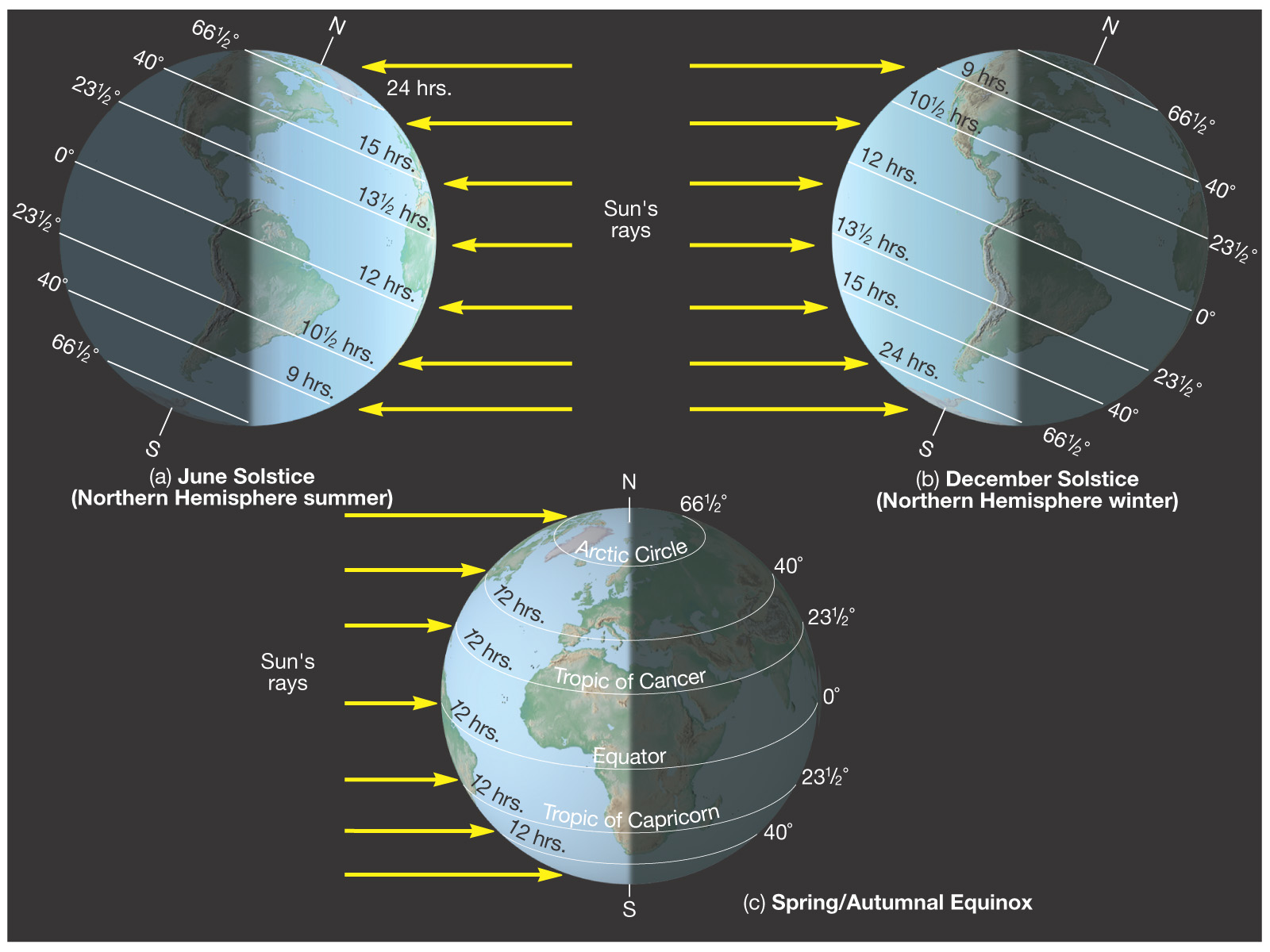 Day vs Night & Length of day (daylight!)
Rotation on the axis causes day and night

Tilt on axis causes length of day to be longer or shorter.

When hemisphere is pointed towards the sun…

that hemisphere receives more direct, intense heat radiation AND

More hours of exposure to the sun

Giving that hemisphere longer days AND

Warmer temperatures (Summer!!)
Equal Day and Night…BUT…
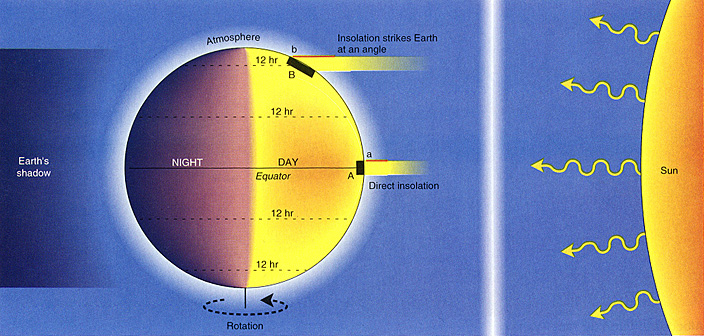 Differences in Temperatures!?  Why?
Intensity and Duration!!
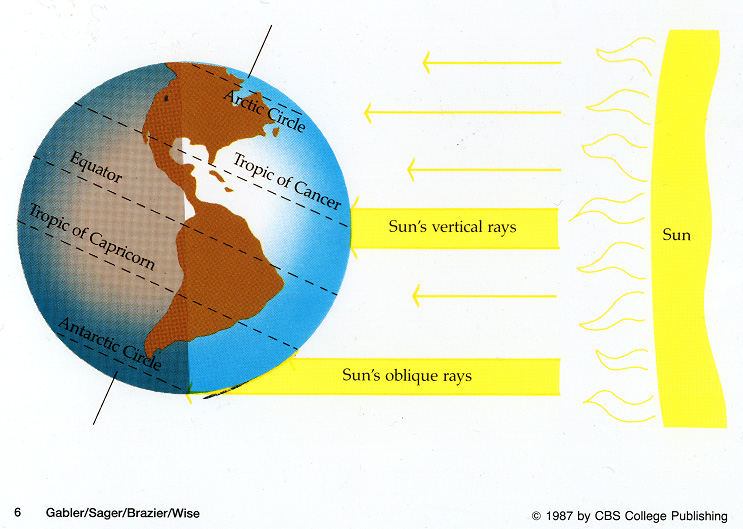 Equinox & SOLSTICE
SOLSTICE

From Latin for sun stands still

Winter & Summer which are the shortest & longest days

Sun is directly over head @ 12 noon on 23.5o (North or South.)
Northern hemisphere pointed TOWARDS the sun in Summer

Northern hemisphere pointed AWAY from the sun in Winter

Occurs Dec 21 & June 21
EQUINOX & solstice
EQUINOX

From Latin for equal day & night.

Sun is directly overhead @ 12 noon on the equator.

Equal length of night & day everywhere on earth
Neither the northern hemisphere NOR the southern hemisphere are pointed towards or away from the sun

In the North, occurs Sept. 21 (Autumnal/Fall) & March 21(Vernal/Spring)
Season changes
Seasonal changes are all driven by changes in:
	
The tilt of the earth on its axis  AND
The position of the earth in its revolution around the sun

NOTE: These will ultimately determine:
the amount of available sunlight (called day length or photoperiod) 
the sun's intensity (related to the angle at which it strikes the Earth).
Warmer vs cooler
Seasons 	Summary – SUMMER in the NORTH!!
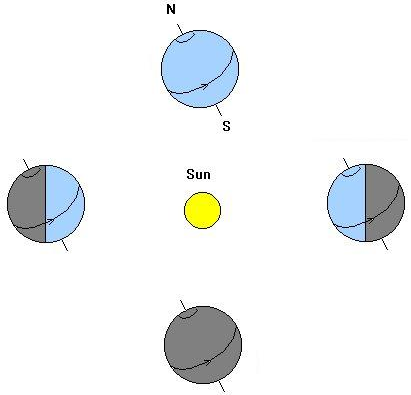 June 21st  or 22nd.
North = Summer
More sun hours
More direct sun
Noon Sun 900  @ Tropic of Cancer  
South = Winter
Less sun hours  
Less direct sun
A
What season is it in the Northern Hemisphere?
N
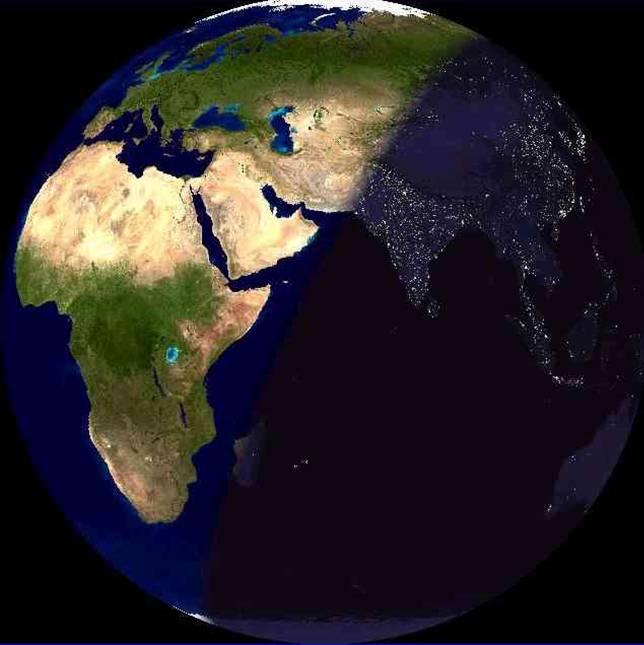 Seasons animated:	Sun’s Angle and Intensity.
http://astro.unl.edu/naap/motion1/animations/seasons_ecliptic.swf